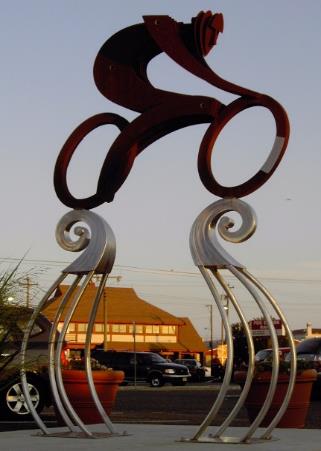 Ocean City’s 
11th Annual 
Community Bike
 Meeting
Presented by BikeOCNJ
bikeocnj.org
August 22, 2018
Thank you for coming!
Your input propels OC’s biking initiatives.
Thank You!
Our Mayor, administration, and City Council
Ocean City Chamber of Commerce
Cape May County Freeholders
Ocean City Police Department

We are lucky to have a great team of support!
Benefits of biking
Physical exercise extends your life
Reduces traffic loads and parking needs
Reduces environmental pollutants
Extends the life of our roads
Allows people to transport inexpensively
Brings all ages together
Draws people to a community
BikeOCNJ Vision
Create an island-wide network of safe, family-friendly bike routes and help educate cyclists, motorists and pedestrians to safely share the road.
Featuring…
OCLP Bridge to Corson’s Inlet Bridge routes

Bay to boardwalk routes

Connectors to downtown, boardwalk, shopping,  neighborhoods, schools, community center, etc.

Amenities such as bike racks, rest stations, water, art
Our main routes today
2.5 mile Boardwalk
Bike Blvd. route: Haven /Simpson  
West  & Bay 
Multi-Use path on Rt. 52 Bridge
2008: Haven Ave. Bike Blvd. became our main North/South Artery (9th-35th)
Our Bike Blvd.
Reduced speed limit 
Added four way stops at cross town streets
Introduced first Sharrow in New Jersey
Created OC1 Route and sign design
Took one year from concept to completion
Created at no design cost to government
2011: Ocean City received a $90k NJDOT engineered blueprint with recommendations to safely bike from the Corsons Inlet Bridge to the OC-Longport Bridge.
DOT study recommended a specific route with traffic-calming features such as Sharrows, diverters, circles, reduced speed limits, and improved signage.
Many of our improvements have come from this study!
2012: new Rt. 52 Causeway Shared Use Path
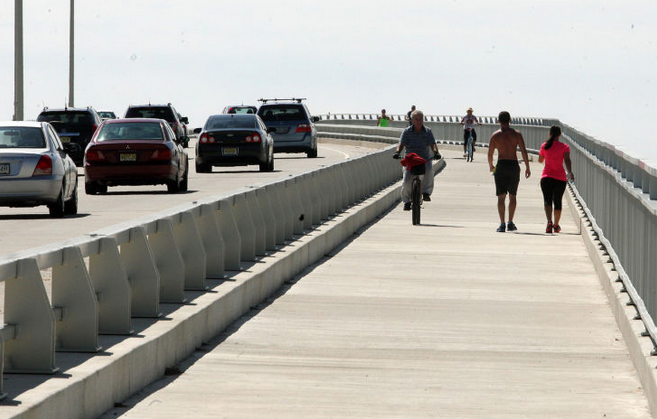 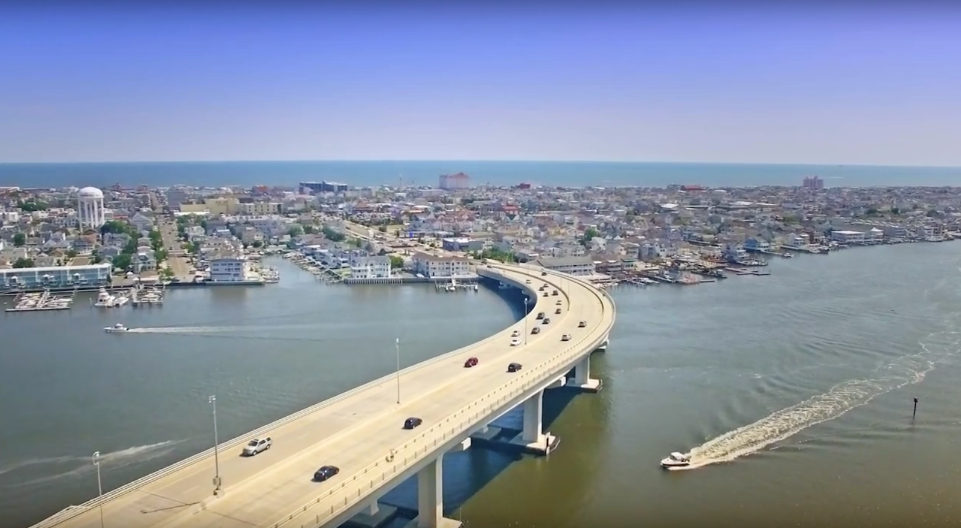 2012: Boardwalk ordinance changed
New bike racks at schools
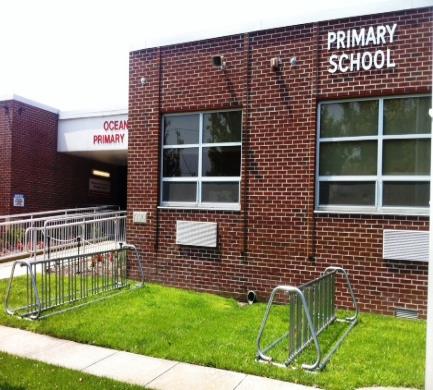 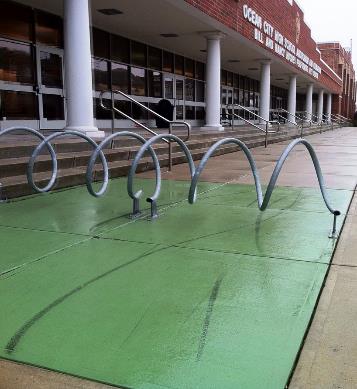 Bicycle Repair Station:17th and Haven Avenue                 Thank You Joe Tordella!
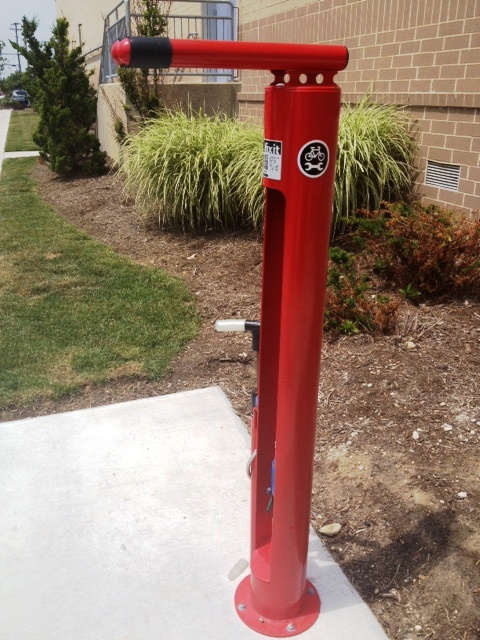 2013: first on-street bike corral
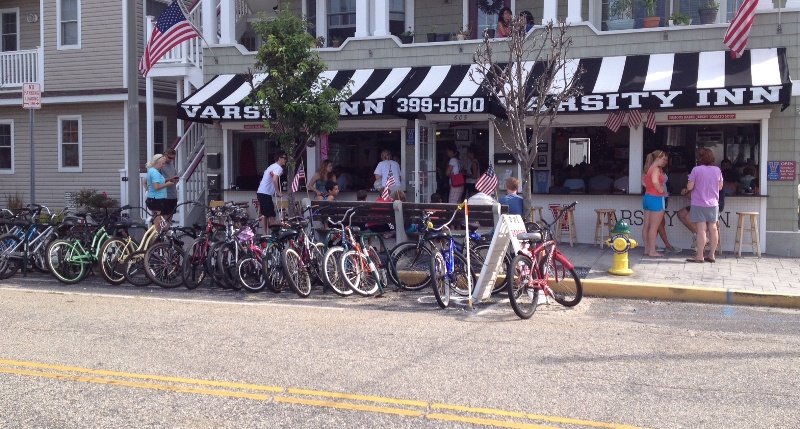 Current on-street bike corrals
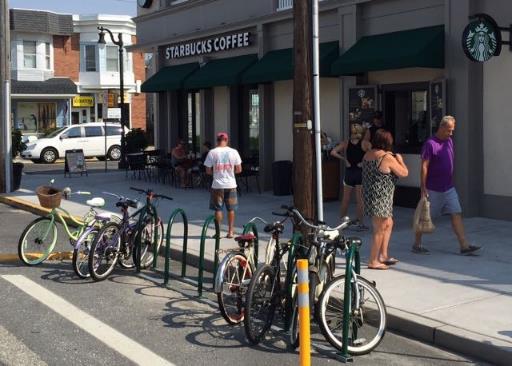 Varsity Inn
Ready’s
Sindia Restaurant
Fractured Prune
Starbucks
Island Grill
Bicycle Friendly CommunityBronze Award 2012 – 2016
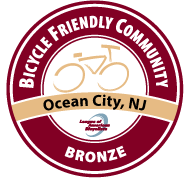 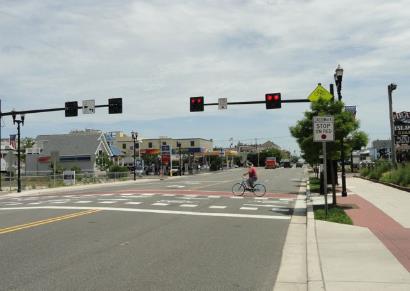 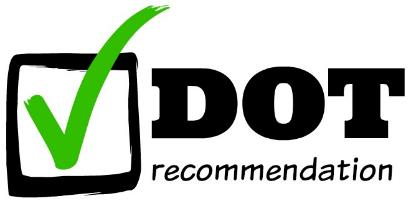 2014: New HAWK signal 
at 9th St. & Aldrich Rd.
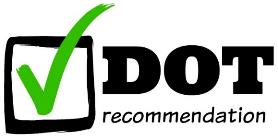 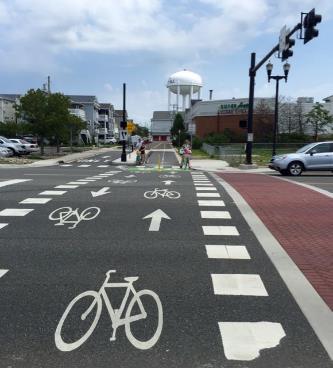 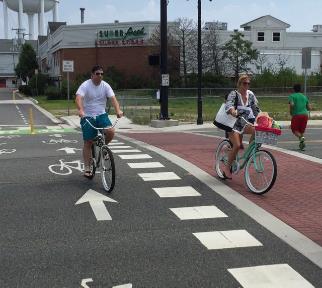 HAWK Signal- 
also extends path to 8th St.
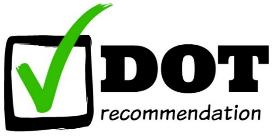 2015 West Avenue from 35th to 55th
Thank you to Cape May County!!
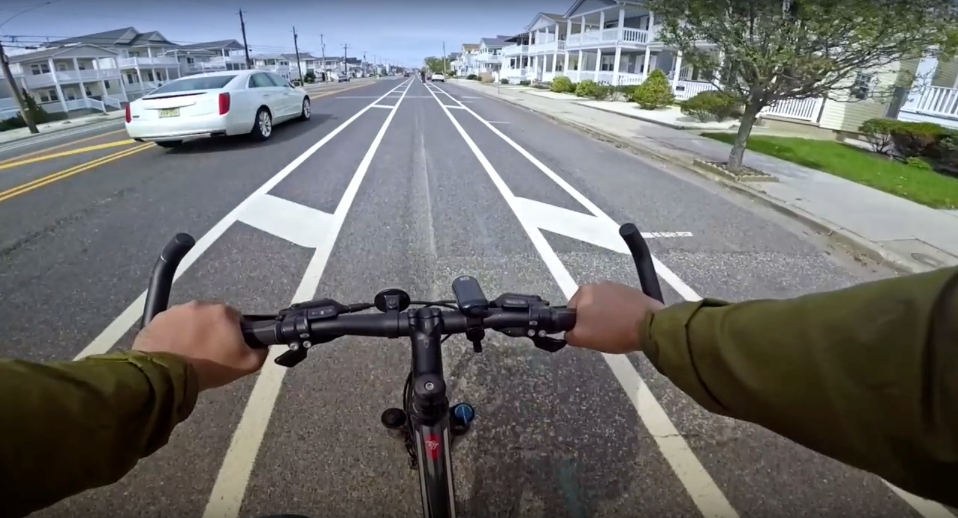 2015: Simpson to W. Inlet via Battersea
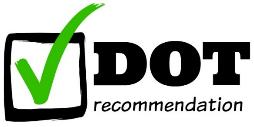 W. Inlet
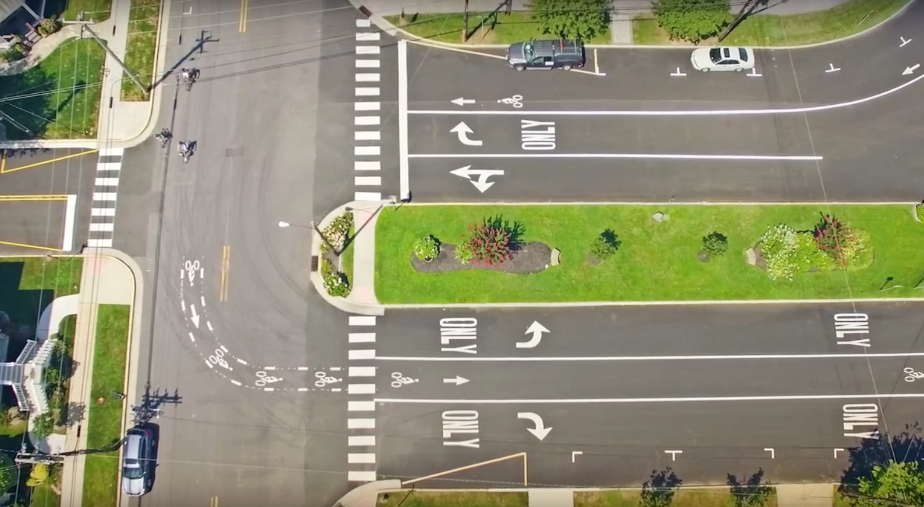 W. Atlantic Blvd. to Gardens Parkway
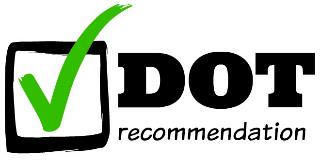 2015: Bike Rental Business Safety Signage
2015: Chamber of Commerce Information Center safety poster
2016: OC recognized in new DOT “road diet” video to show all NJ towns.
For County partnership on West Avenue restriping from 35th to 55th.
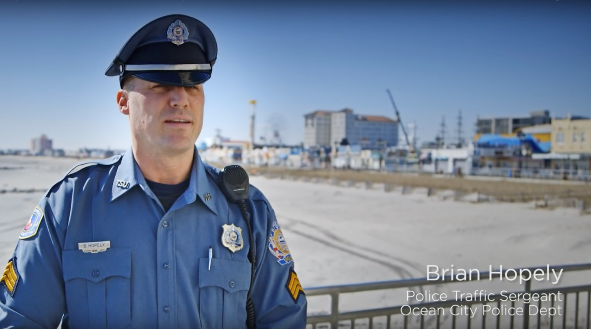 2016: OC recognized at NJ Bike-WalkComplete Street Summit as Best City for “implementation”!
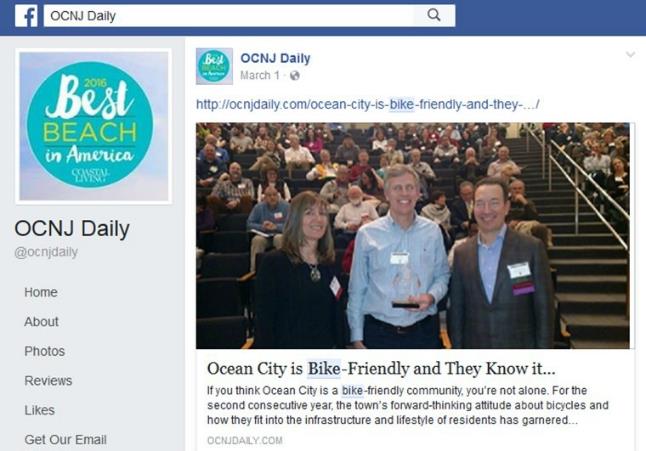 2016:
New bike brochure
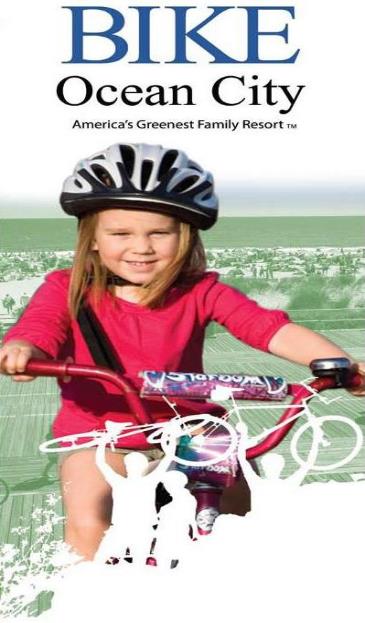 Printed each year since
Bicycle & Motorist safety tips
Safe biking routes
Points of interest
Over 25,000 printed and distributed
Thank you to OC Public Information office!
2016: Updated Website
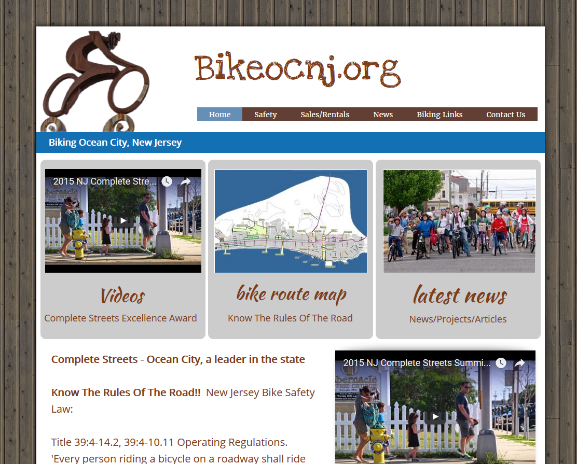 2016: Bike light project
This was a summer 2015 bike meeting recommendation. Thank you!
2000 Bike lights distributed to public and OC public school riders spring/summer 2016
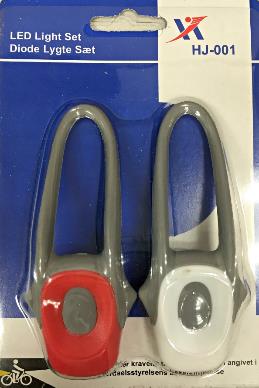 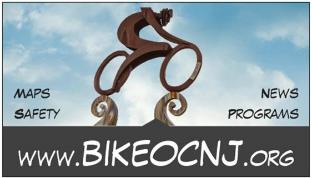 Bike light sponsors
2018 Bike Safety PSA’s
Thanks to OCHS TV/Media Production Department
Teachers Greg Wheeldon and Steve Trauger
OCPD, PBA Local 61, Sgt. Brian Hopely
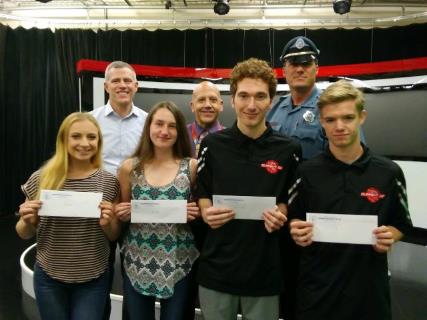 From left in front, seniors Alexa Johnson and Aili Martin with juniors Jacob Schneider and Zach Card.
Current Project:  Simpson Ave. Battersea to 5th St.
Current Project:   OC Primary School
Current Project:  Simpson Ave. 6th St. to 8th St
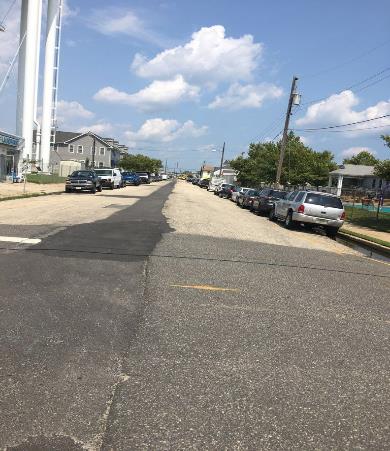 New bike racks Spring 2019!
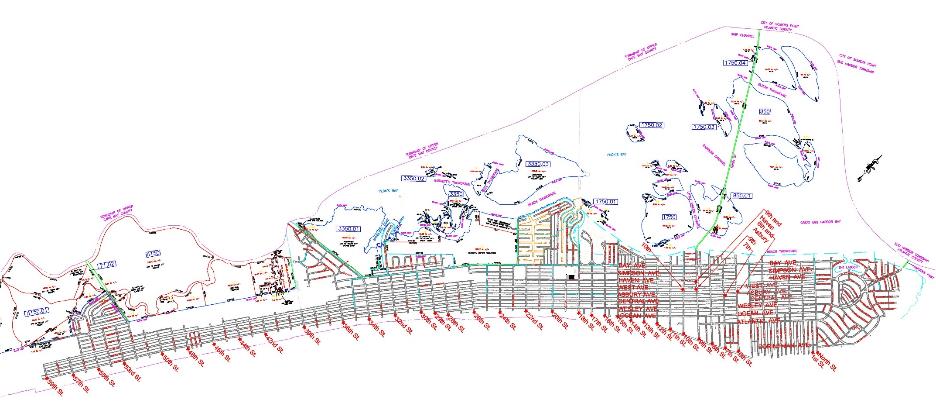 Tentative Project to Include40 New Bike Rack Locations
10 -15 In-street Bike Corrals
25 – 30 Beach Locations
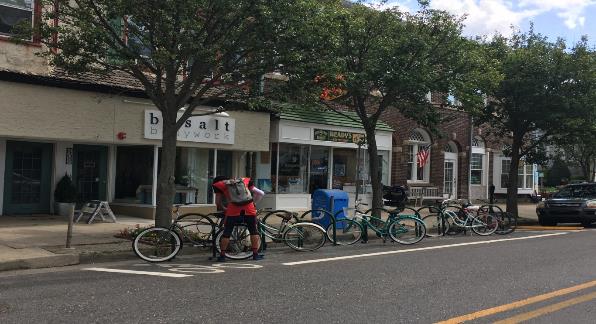 Focus For Future:
Educate! Educate! Educate!
Improve North-South Bike Boulevard
Build East-West Connectors
Please continue to share your ideas with us at…
BikeOCNJ.org
Tom Heist heistiv@gmail.com
Drew Fasy fazeoc@comcast.net
Jen Bowman ocwind1@gmail.com
Thank you for coming!
Please ride considerately and safely.